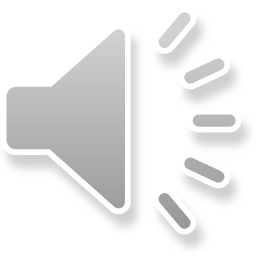 Pharmacognosy 4 
 2 general
Ginger Rhizome
23/3/2020
Mohammed I. Rushdi  01006796271
Ginger
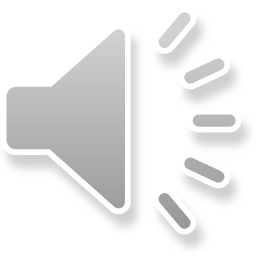 It is the scraped or unscraped rhizome of Zingiber officinale F.: Zingiberaceae 
The plant is divided into small pieces called “fingers” each piece containing a bud.
Branching:Sympodially “hands or races”
23/3/2020
Mohammed I. Rushdi  01006796271
Ginger
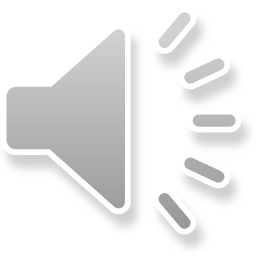 Colour: buff or light yellowish brown
Surface: longitudinal striations due to the use of knife
Fracture: short
Odour: agreable aromatic
Taste: pungent
23/3/2020
Mohammed I. Rushdi  01006796271
The powder
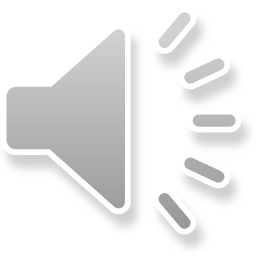 Mount with water or glycerin
   starch granules
Mount with dilute iodine
   starch granules
Mount with chloral hydrate
   oleo-resin cells
   fibres with dentate wall showing septa (non lignified except septa)
   reticulated vessels (non lignified)
23/3/2020
Mohammed I. Rushdi  01006796271
Starch granules
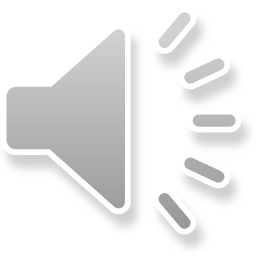 Starch granules
23/3/2020
Mohammed I. Rushdi  01006796271
Reticulated x.v.
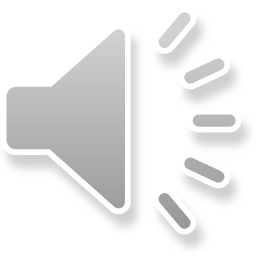 Reticulated x.v.
Pigment cell
23/3/2020
Mohammed I. Rushdi  01006796271
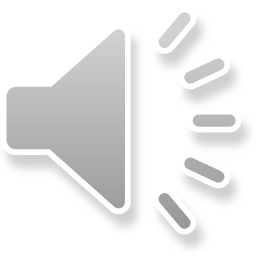 Dentate fibre
septa
23/3/2020
Mohammed I. Rushdi  01006796271
Oleo-resin cells
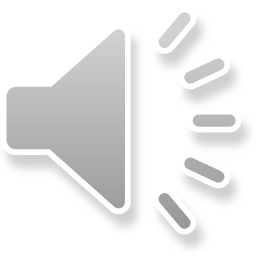 Oleo-resin cell
23/3/2020
Mohammed I. Rushdi  01006796271